The CS 5 Black Gazette
CS 5 Penguins Fail
to Return from Fall
Break in Arctic
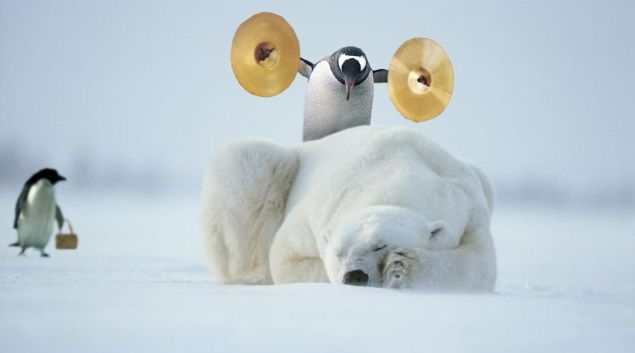 Claremont (AP):  The two
official CS 5 “Black” penguins
failed to return from their fall-
break trip to the Arctic Circle.
“They went up to Northern
Alaska for a little R&R before
the second half of CS 5,” sniffled
one of the CS 5 professors.
“They said they were going to
just chill and maybe play a few 
practical jokes.  I can’t imagine what 
could have happened to them!”
Last photo taken of the CS 5 Penguins before their mysterious disappearance
Read Sections 5.1-5.3
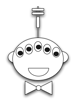 [Speaker Notes: Class 15 Imperative 1

Setup: be prepared to demo lec15prog01-strmod.py and lec15prog02-guessgame.py.  Also have a Mandelbrot zoom ready to go.
Worksheet: getmove and printboard for tic-tac-toe.]
Recursion is fantastic…
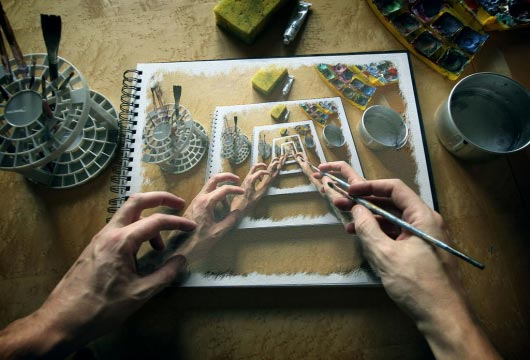 And is often “handy”…
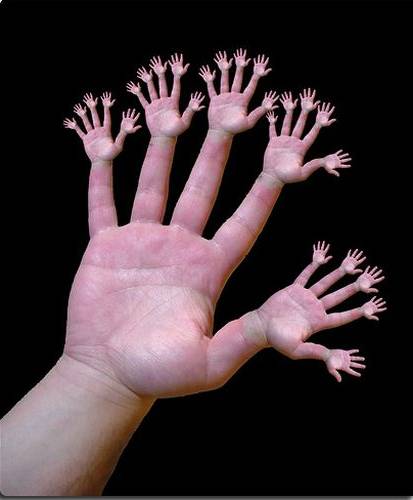 What’s Up Next…
-  Loop structures:  for and while
  Writing some “bigger” programs
	Secret Sharing (cryptography)
	Games (Nim, Mastermind)
	Data compression
That’ll keep us entertained for a few weeks!
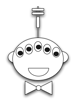 [Speaker Notes: This slide is hidden because it’s no longer correct.]
About Earthquakes
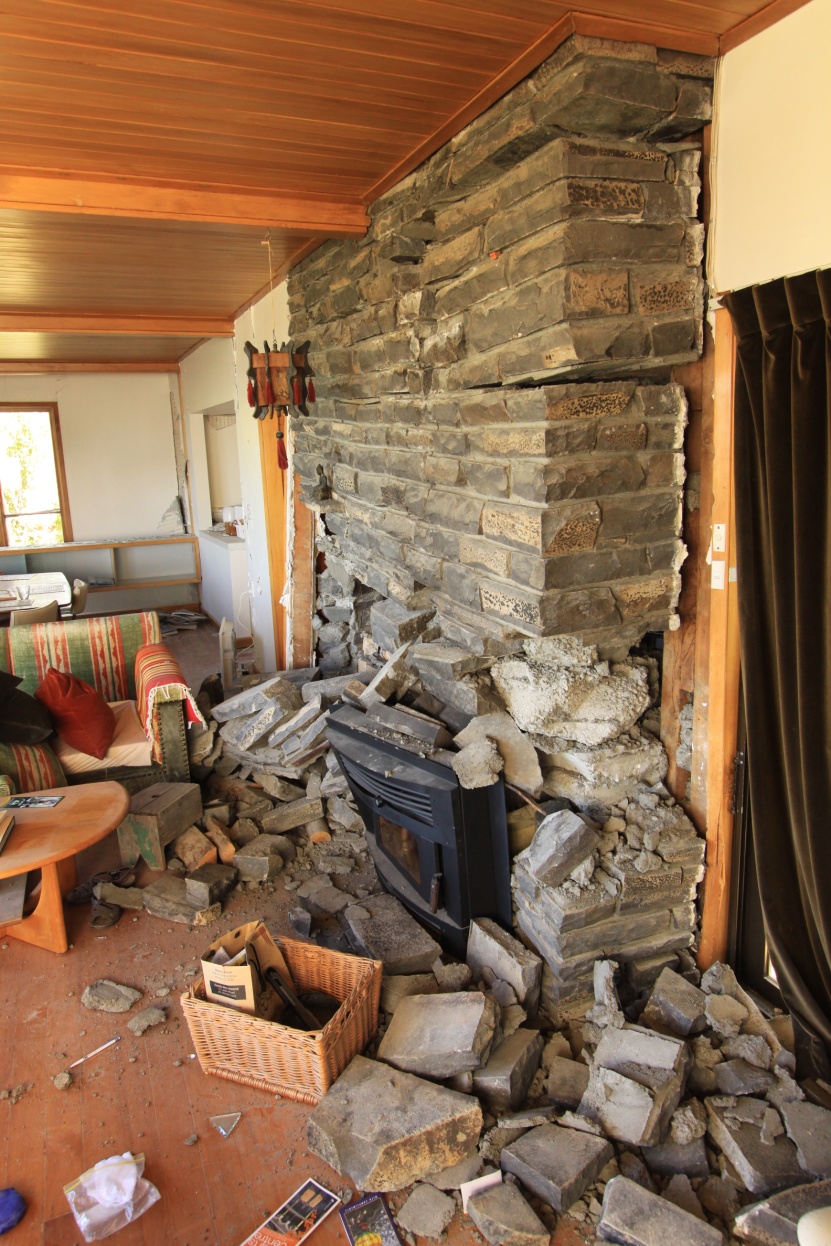 Loops!
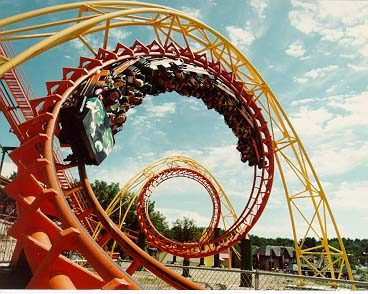 Mystery 1
I love a good mystery!
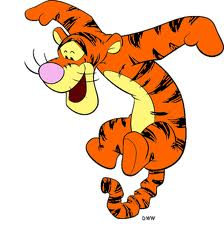 def leppard(argString):
    resultString = ""
    for symbol in argString:
        if symbol == "o":
            resultString = resultString + "ooo"
        else:
            resultString = resultString + symbol
    print(resultString)
>>> leppard(″hello″)



>>> leppard(″hello to you″)
[Speaker Notes: This is in lec15prog01-strmod.py.  Don’t take the time to demo.]
Mystery 2
I love a good mystery!
vowels = ['a', 'e', 'i', 'o', 'u']

def spamify(word):
    for i in range(len(word)):
        if word[i] not in vowels:
            return word[0:i] + "spam" + word[i+1:]
    return word
How many times does the return happen?
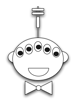 >>> spamify(″oui″)

>>> spamify(″hello″)

>>> spamify(″aardvark″)
[Speaker Notes: This is in lec15prog01-strmod.py.  Demo it!]
for
for <variable> in <iterable>:
  Do stuff!


for character in "blahblahblah":

for element in [1, 2, 3, 4]:

for index in range(42):
I’d like to see four uses of three!
Three uses of for!
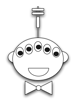 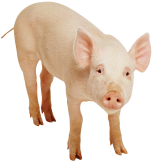 [Speaker Notes: Be sure to define “iterable”.]
Move Over XBox!
import random

def play():
    print("Welcome!")
    secret = random.choice(range(1, 100))
    numGuesses = 0
    userGuess = 0
    while userGuess != secret:
        userGuess = eval(input("Enter your guess: "))
        numGuesses += 1
        if userGuess > secret:
            print("Too high")
        elif userGuess < secret:
            print("Too low")
    print("You got", secret, "in", numGuesses, "guesses!")
    print("Thanks for playing!")
Printing strings, numbers, etc.
[Speaker Notes: This is lec15prog02-guessgame.py, which has play,  play1 = play,  play2, and play3.  Demo (but don’t show) all three, showing that for #1 you can type "secret", for #2  typing "secret" breaks, and #3 insists on correctness.]
Try-als and Tribulations
def safeDivide(x, y):
    try:
        return x / y
    except:
        print("Don't DO that!”)
        return float("inf")
def saferDivide(x, y):
    try:
        return x / y
    except ZeroDivisionError:
        print("Don't DO that!”)
        return float("inf")
[Speaker Notes: The animation pops up saferDivide.

Demo these from lec15prog03-safedivide.py, showing how safe/safer/safest increasingly protect against dividing by 0 and strings.
safeDivide returns infinity on strings.  saferDivide only gives infinity on true divides by zero but breaks on strings.
safestDivide (next slide) handles all cases.]
An Exceptional Program
def safestDivide(x, y):
    try:
        return x / y
    except ZeroDivisionError:
        print("Don't DO that!")
        if x == 0:
            return float("nan")
        else:
            return float("inf")
    except (ValueError, TypeError):
        print("That's just silly")
        return float("nan")
    except:
        print("I don't know what happened")
        raise
Input Validation
import random

def play3():
    print("Welcome!")
    secret = random.choice(range(1, 100))
    numGuesses = 0
    userGuess = 0
    while userGuess != secret:
        userGuess = input("Enter your guess: ")
        try:
            userGuess = int(userGuess)
        except ValueError:
            print("Please enter a number")
            continue
        numGuesses += 1
        if userGuess > secret:
# Rest of program is the same...
Getting assertive
def count_to_n(n):
    assert n > 0
    for i in range(1, n + 1):
        print(i)

def fact(i):
    assert n >= 0
    if n <= 1:
        return 1
    return n * fact(n – 1)

assert fact(0) == 1
assert fact(7) == 5040
[Speaker Notes: Assert can be used to ensure functions are invoked and working correctly.  It can also be used to test them.]
The Alien’s Life Advice
Lose gracefully!
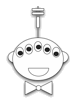 Good Design
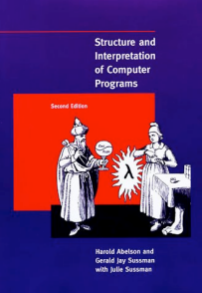 Programs must be written for people to read, and only 
incidentally for machines to execute. - Abelson and Sussman
Design your program “on paper” first.  Identify the separate logical parts and the arguments and return value for each part.
2.  	Once your design is established, write the function “signatures” (function name, arguments) and docstrings.
Fill in the code for a function, test that function carefully, and proceed only when you are convinced that the function works correctly.
Use descriptive function and variable names (how about x, stuff, florg, jimbob ?).
Don’t replicate functionality.  Break out repeated code into helper functions.  (Often happens after the fact!)
Keep your code readable and use comments to help!  # Here’s one now!
Use whitespace liberally.
Avoid global variables unless absolutely necessary!  Instead, pass each function just what it needs.
Use recursion, list comprehension, and functional constructs (e.g. map, reduce, filter, lambda) where appropriate.
An Example…
Tic tac toe
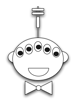 Objective:  Write a tic-tac-toe program that lets two human players play, and 
stops when a player has won.

Functions:
	main():	Welcomes user, plays a game, asks if we want to play again
	welcome():  Prints the welcome message
	playGame():  Maintains a board and plays one game
	getMove(board, player):  Queries the player (1 or 2) for their move
			           and changes the board accordingly 
	printBoard(board):  Takes a board as argument and displays it
	gameOver(board):  Evaluates a board to see if game over
# Tic-tac-toe by Ran Libeskind-Hadas
debug = True

def main():
    """Play tic-tac-toe with a human"""
    welcome()
    while True:
        if debug: print("About to enter playGame")
        playGame()
        response = input("Would you like to play again? (y or n): ")
        if response not in ["y", "Y", "yes", "Yes", "Yup", "si", "oui", "youbetcha"]:
            print("Bye")
            return

def welcome():
    """Prints the welcome message for the game.
        We might also print the rules for the game and any other
        information that the user might need to know."""
    print("Welcome to tic-tac-toe!")
    
def playGame():
    """Play one game of tic-tac-toe"""
    if debug:  print("Entering the playGame function")
    board = [[" ", " ", " "], [" ", " ", " "], [" ", " ", " "]]
    player = 1
    while not gameOver(board):
        print("The board looks like this:")
        printBoard(board)
        getMove(board, player)
        if player == 1:		# Can this be done with clever arithmetic?
            player = 2
        else:
            player = 1
[Speaker Notes: Note that main() is the traditional name for a “overall wrapper” function.]
# Tic-tac-toe by Ran Libeskind-Hadas
debug = True

def main():
    """Play tic-tac-toe with a human"""
    welcome()
    while True:
        if debug: print("About to enter playGame")
        playGame()
        response = input("Would you like to play again? (y or n): ")
        if response not in ["y", "Y", "yes", "Yes", "Yup", "si", "oui", "youbetcha"]:
            print("Bye")
            return

def welcome():
    """Prints the welcome message for the game.
        We might also print the rules for the game and any other
        information that the user might need to know."""
    print("Welcome to tic-tac-toe!")
    
def playGame():
    """Play one game of tic-tac-toe"""
    if debug:  print("Entering the playGame function")
    board = [[" ", " ", " "], [" ", " ", " "], [" ", " ", " "]]
    player = 1
    while not gameOver(board):
        print("The board looks like this:")
        printBoard(board)
        getMove(board, player)
        if player == 1:		
            player = 2
        else:
            player = 1
What’s this?!
How ‘bout:
   row = [" ", " ", " "]
   board = [row, row, row]

Or

   board = [[" ", " ", " "]] * 3
[Speaker Notes: In Python, demo the two options and what happens when you change a cell.]
def gameOver(board):
    """Returns False if the game is NOT over.  Otherwise, prints a message
        indicating which player has won and then returns True indicating that the
        game is over.  THIS FUNCTION IS NOT IMPLEMENTED CORRECTLY!"""
    return False

def getMove(board, player):
    """Takes the board and the current player (1 or 2) as arguments.
        Asks the player for a move.  If it's legitimate (position
        exists and is empty), updates the board.  Otherwise, the player
        is queried again until a valid move is provided."""
    print("Player " + str(player) + “'s turn”)
    while True:
       










def printBoard(board):
Fill these in!
print()  # new line!
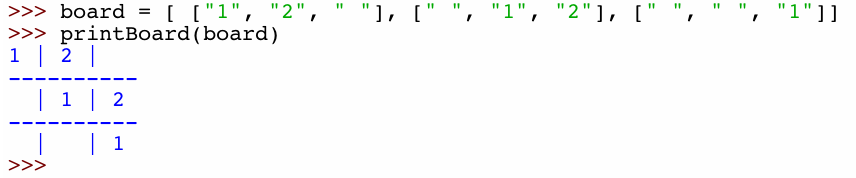 [Speaker Notes: Worksheet: write getmove and take a stab at printBoard.  We’ll look at my solutions in a moment.]
def gameOver(board):
    """Returns False if the game is NOT over.  Otherwise, prints a message
        indicating which player has won and then returns True indicating that
        the game is over.  THIS FUNCTION IS NOT IMPLEMENTED CORRECTLY!"""
    return False

def getMove(board, player):
    """Takes the board and the current player (1 or 2) as arguments.
        Asks the player for a move. If it's legitimate (position
        exists and is empty) updates the board.  Otherwise, the player
        is queried again until a valid move is provided."""
    print(“Player " + str(player) + "'s turn")
    while True:
        try:
            row = int(input("Enter the row: "))
            column = int(input("Enter the column: "))
        except:
            print("You must enter numbers from 0 to 2 for the row and column")
            continue
        if not 0 <= row <= 2 or not 0 <= column <= 2:
            print("That's not a valid location on the board!  Try again.")
        elif board[row][column] != " ":
            print("That cell is already taken!  Try again.")
        else:
            board[row][column] = str(player)
            break
[Speaker Notes: Note that this introduces the break statement.]
Printing the Board
1 | 2 |
---------
  | 1 | 2
---------
  |   | 1
def printBoard(board):
    for row in range(3):
        for column in range(3):
            print(board[row][column], end = " ")
            if column < 2: 
                print("|", end = " ")
        if row < 2: 
            print()
            print("----------")
    print()     # CAUSES A LINE BREAK!
Note the sneaky ends!
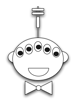 And one more thing…
if _ _name_ _ == "_ _main_ _":
    main()
The  main
trick !
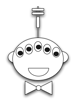 Coming Lab Problem: The Mandelbrot Set
Consider some complex number C
z0 = 0
zn+1 = zn2 + C
For which values of C does this not diverge?
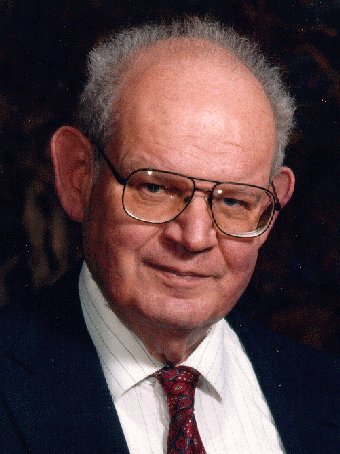 Imag axis
C
Real axis
Lab Problem: The Mandelbrot Set
Consider some complex number C
z0 = 0
zn+1 = zn2 + C
For which values of C does this not diverge?
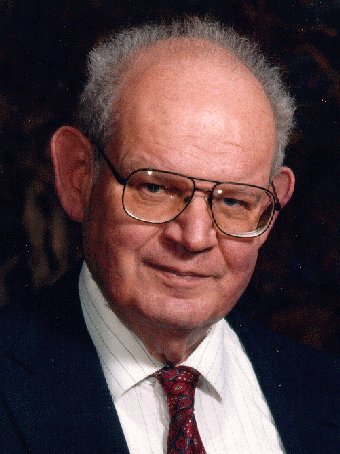 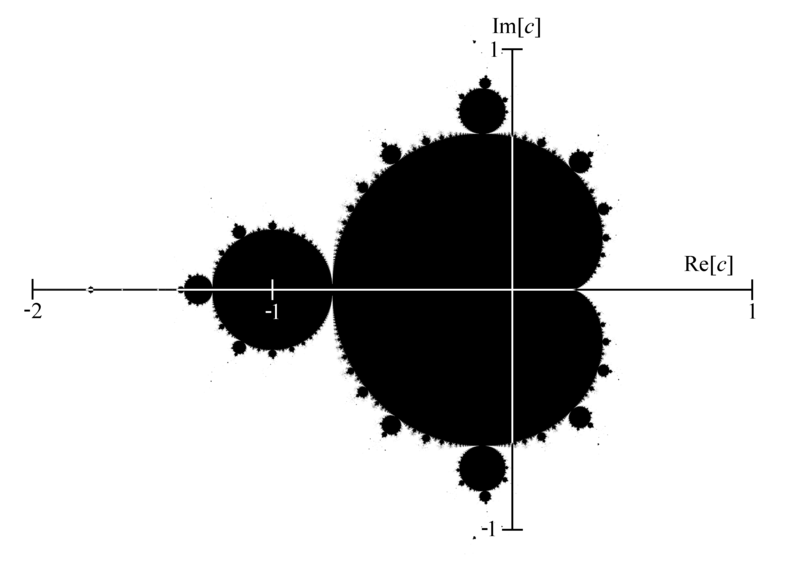 Hey, that’s a fractal!
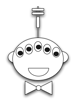 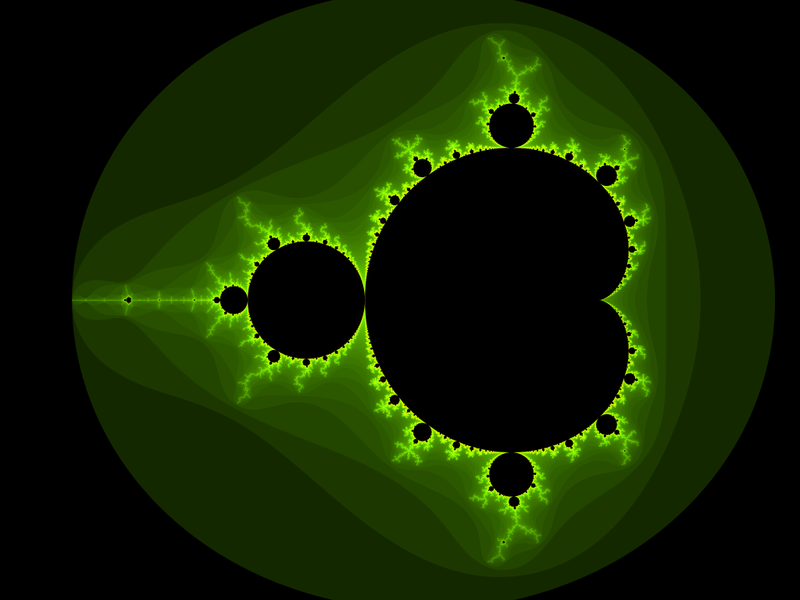 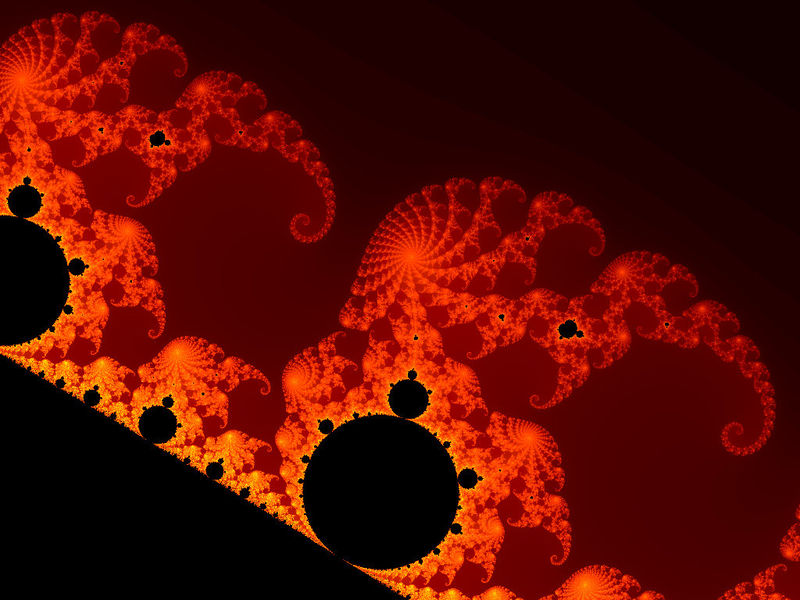 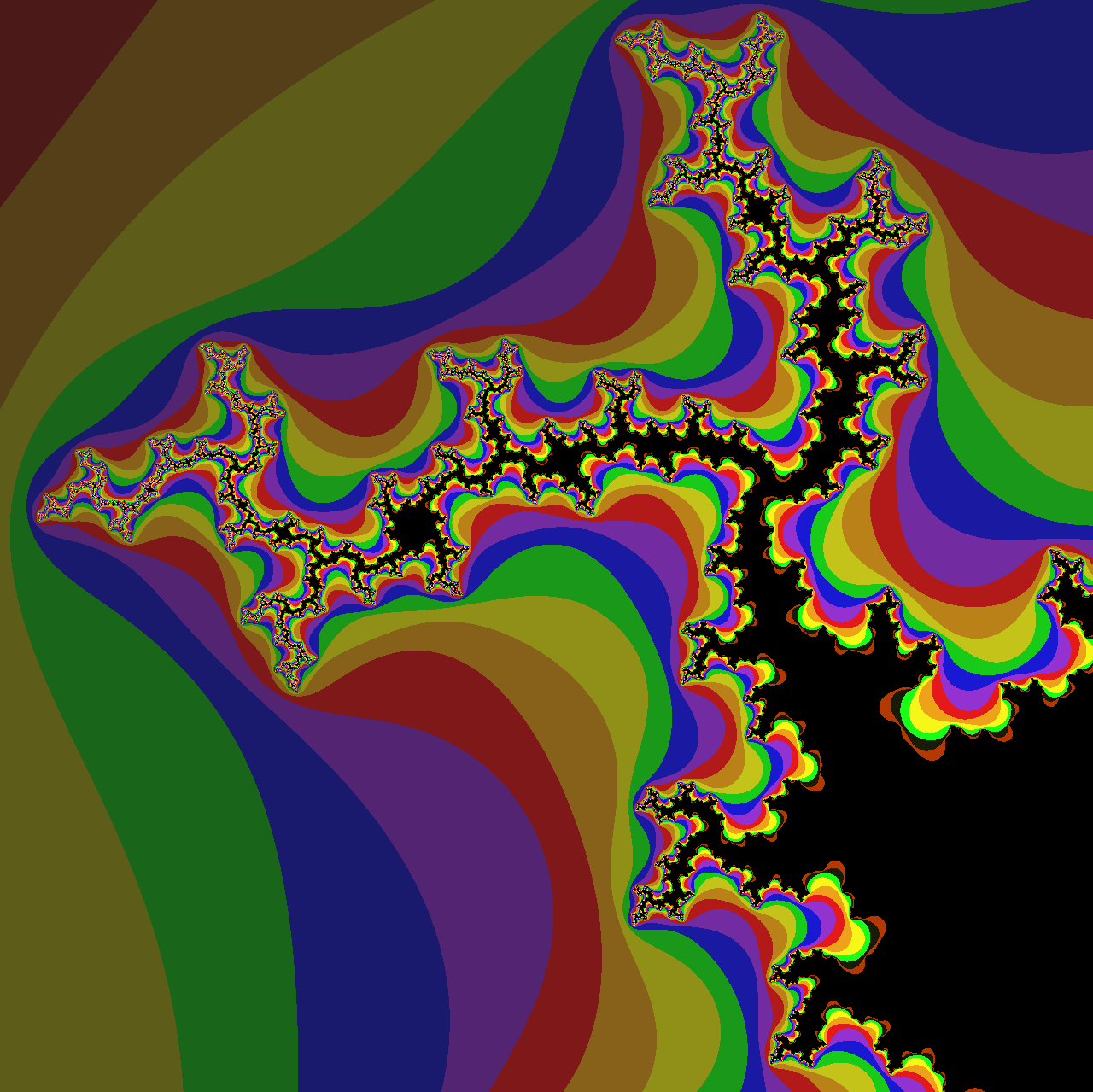 Image courtesy of Aaron Gable, CS 5 Black
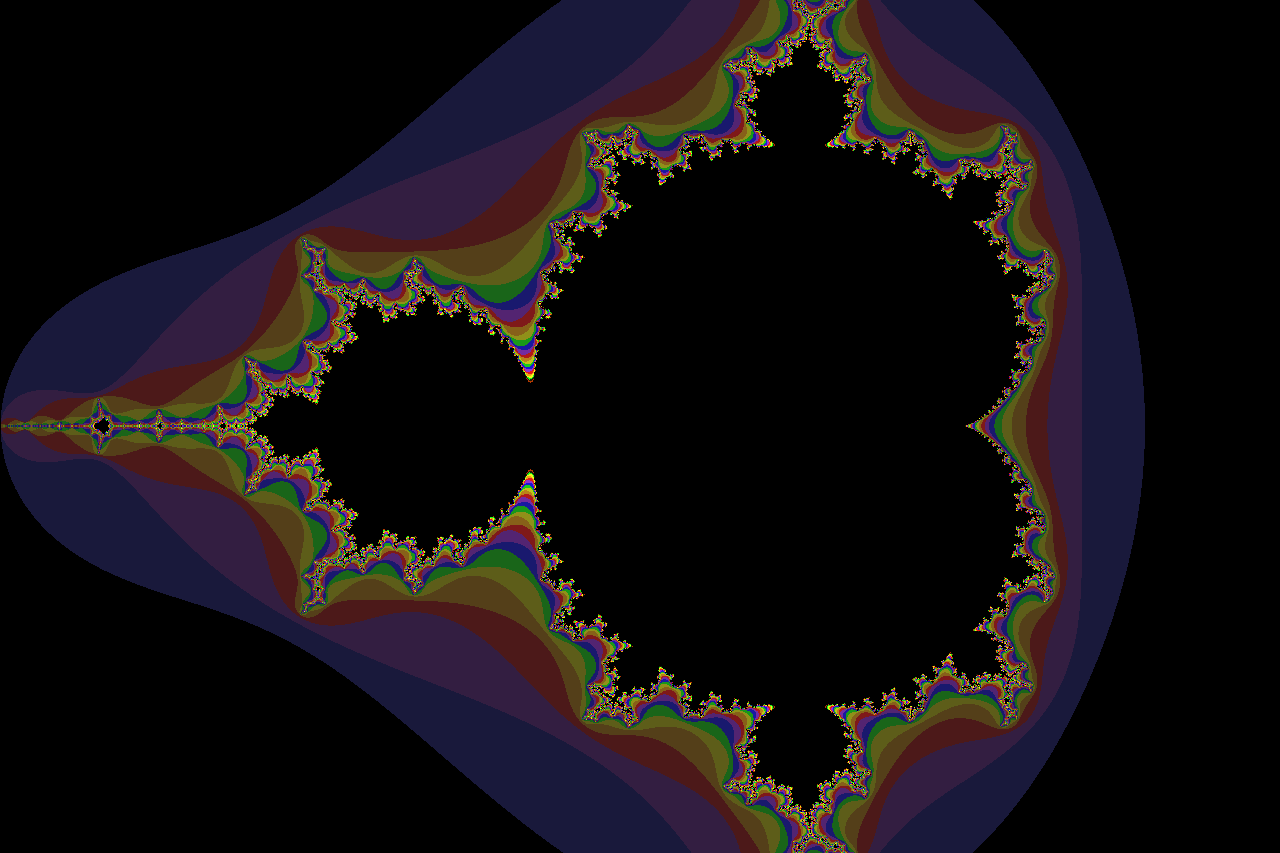 Image courtesy of Aaron Gable, CS 5 Black
Funky Series!
Harmonic Sequence:
  1/1 + 1/2 + 1/3 + 1/4 + 1/5 + 1/6 + …
Without composites (primes only):
  1/1 + 1/2 + 1/3 + 1/4 + 1/5 + 1/6 + 1/7 +…
Without 9’s…
  1/1 + 1/2 + … + 1/8 + 1/9 + … +1/18 + 1/19 + … + 1/88 + 1/89 + 1/90 + 1/91 + …
[Speaker Notes: The harmonic series diverges (slowly).  The primes-only series also diverges.  But the no-9's series doesn't diverge.  Why?  Because as you get to big numbers, almost everything contains a 9, so the terms become sparse!]
I wonder how many digits there are in the nth term of this sequence?
Look-And-Say Sequences(aka “Read-It-And-Weep”)
1
11
21
1211
111221
312211
?
Number of digits in the nth term of the sequence is asymptotically 
C λn
C = 1.567…
λ = 1.30357726034296…
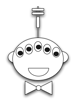 Conway’s Constant
[Speaker Notes: Next is: 13112221]
Look-And-Say Sequences(aka “Read-It-And-Weep”)
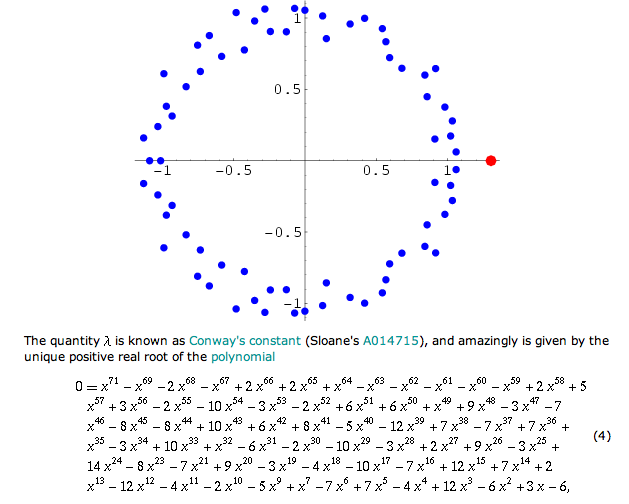 Number of digits in the nth term of the sequence is asymptotically 
C λn
C = 1.567…
λ = 1.30357726034296…
Conway’s Constant
[Speaker Notes: Next is: 13112221]